Augmented Reality Markup Language 2.0Manil MaskeyInformation Technology & Systems CenterUniversity of Alabama in HuntsvilleMartin LechnerWikitudeESIP Summer Meeting 2012
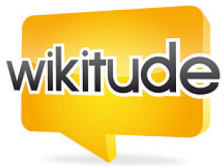 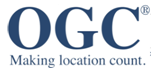 Introduction
Augmented Reality
Semantic Context
ARML 1.0
Why?
Allow Distribution of AR content on multiple AR platforms and Applications
Scope
Target mobile, mainly geo-location based AR applications
Comprises of many different fields
WebGL, Computer Vision, etc.
Why not KML?
KML built for map-based applications
Not flexible enough to bridge the gap between map and AR based (geo-)applications when defining the presentation of POIs and allowing tie-ins from other AR-relevant topics, such as visual tracking
KML also lacks the possibility of allowing dynamic components, such as JavaScript, to interact with the AR objects.
Scope..Example
ARML 2.0 could allow the specification of a reference image for a particular POI + a visual representation of the POI in case the reference image is detected in the video stream
However, ARML 2.0 will not specify how the tracking should be done and what algorithms should be used to detect the reference image, this is supposed to be done in a group focusing on WebGL.
Stakeholders
Analyze who is part of an AR ecosystem and why, 

Which stakeholder is influenced by a standards discussion. 

How the stakeholders could benefit from a new standard
StakeHolders (Content)
Content Producers: Create content for multiple occasions, not just for delivering the content to an AR application. Real life examples include travel book writers or tourist bureaus.

Content Publishers: Receive content from the Content Producer and specifically publish the content to an AR application. Examples include publishing agencies specialized in mobile publishing.
Stakeholders (Software)
AR Software Developers:  
	Develop software/app
	Receive content from the Content Publisher

Device Platform Providers: 
	Provide the platform the AR Software Developer is using to build 	the AR application
	Operating systems and development platforms. 
	Provide the interface between the software and hardware. 	Google (Android), Apple (iOS), Nokia (Symbian)…

Software Publisher: 
	Make the AR Software available to the market.  AR Software 	Developer delivers the software to the Software Publisher. 
	Mobile stakeholder is typically represented by Android Market, App 	Store, Ovi Store, 	App World etc.
	It could also be a webpage advertising the AR for download
Stakeholders (Hardware/End User)
Hardware Enablers: 
	Manufacture hardware necessary to build AR applications, 	including chipsets, sensors, cameras, network, battery etc. 
	Essentially, the Device Platform Provider builds the platform on 	top of the hardware. 
	Examples include Qualcomm, Nokia, HTC etc.

End Users: 
	Download the application from the Software Publisher
	Provide feedback
Architecture
Generic AR software architecture:
6 subsystems 
	Application 	Tracking 	Interaction 	Presentation 	Context
	World Model
Architecture (Client)
Tracking:
	Observe one or multiple properties in the real world 	Typically done via sensor evaluation 
	Aggregation
	Make accessible to the application

Interaction: 
	Subsystem that takes care of user interaction. 

Presentation: 
	Subsystem deals with rendering - visual, audio, haptic etc

Data Filtering: 
	The client needs to filter data based on real- time 	knowledge gathered constantly on the client (location, 	camera video stream etc.), before they are presented in the 	application.
Architecture (Server)
World Model:
	Describes the world around the user and stores 	information about the virtual objects and their 	presentations. 

Search Engine: 
	Queries data based on certain query parameters 	sent by the client
Proposed Standardizable Components
Related AR Technologies and Standards
Geospatial: GML                                              GeoJSON

3D: 

Web Technologies: 

And much more ...
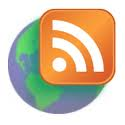 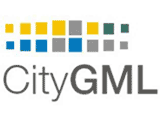 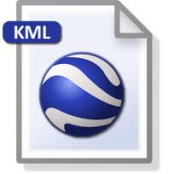 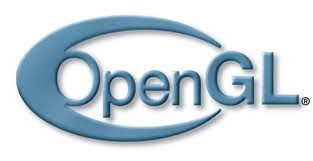 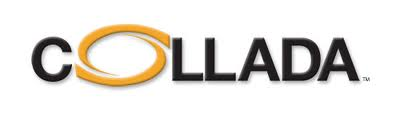 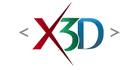 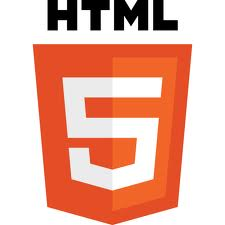 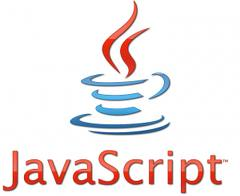 Example Issue
3D Models in Augmented Reality
Many proprietary formats (game engines etc.)
obj
md2, md5
3ds
...
A couple of standardized formats
COLLADA, X3D

3D is complex!

Different ways to
define the model
define animations
define textures/shaders/materials
Result
Solution: Interoperability between AR and 3D community!
Starting Point
KML for POI geometries (+ any other geo data format which can be used as input, such as GeoJSON, GeoRSS or GML)
ARML 1.0
KARML and ARGON
CityGML
X3D, COLLADA
WebGL
JavaScript
HTML and JavaScript as a reference architecture, supporting declarative and dynamic/interactive components.
ARML 2.0 SWG
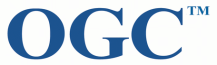 30+ members join founding six
Finalization and signed-off 
ARML 2.0 standard
ARML 2.0 Standards Working Group founded within the OGC, 6 founding members
ARML 1.0 used as a non-standardized AR data format
2012
2010
2011
2013
ARML 2.0 proposed to respond to new needs in AR
First (internal) Draft of ARML 2.0 spec, membership increases to 47
members
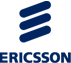 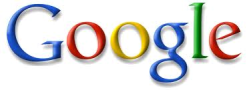 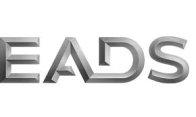 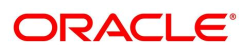 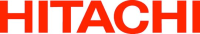 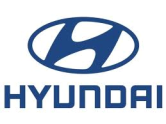 http://www.opengeospatial.org/projects/groups/arml2.0swg
Mobile App Prototype
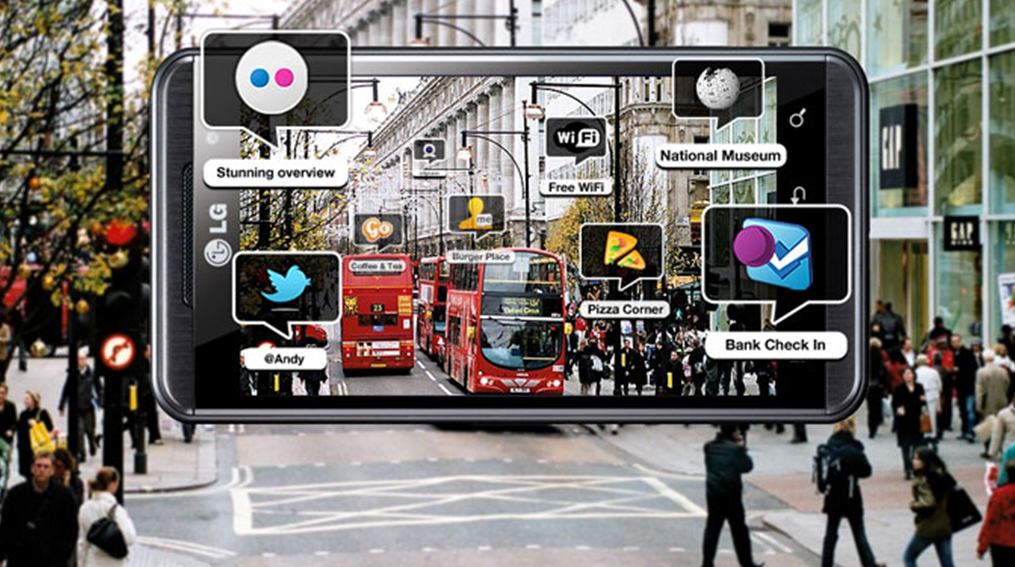 Contact
Manil Maskey
Information Technology & Systems Center
University of Alabama in Huntsville
mmaskey@itsc.uah.edu